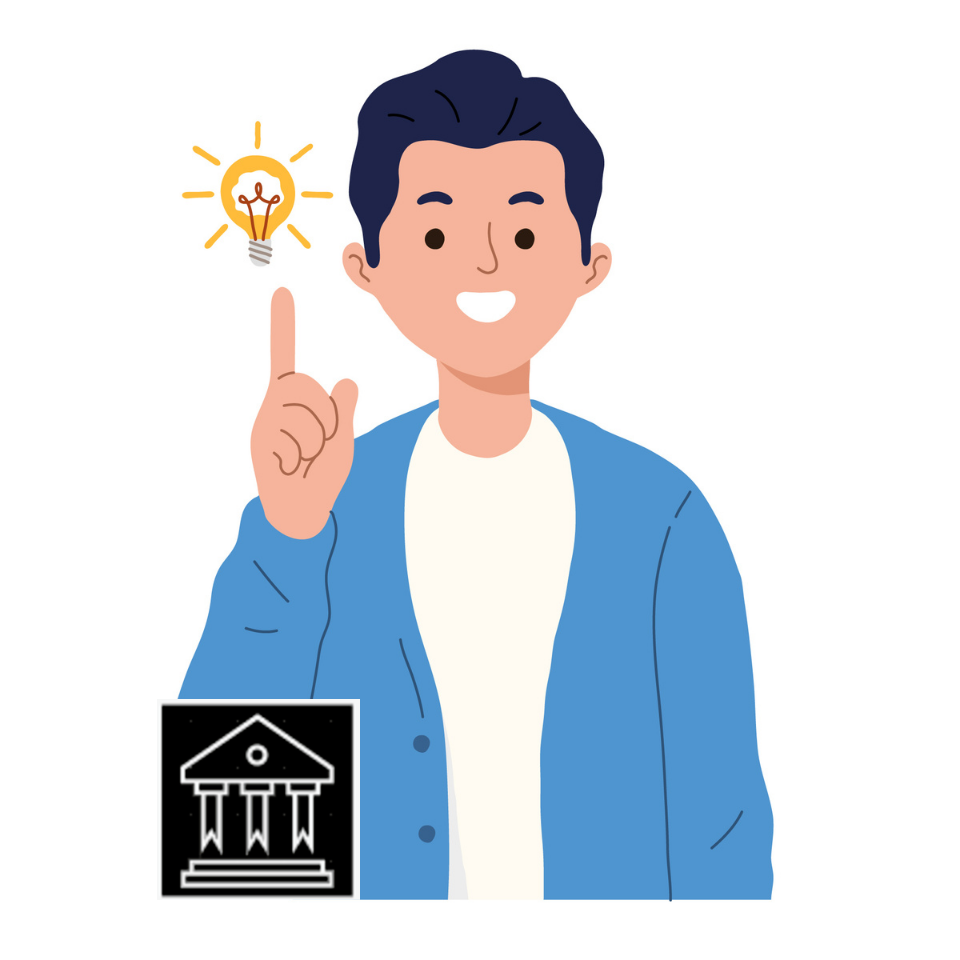 موسوعة مادة الدراسات الإسلامية
الصف الثالث متوسط
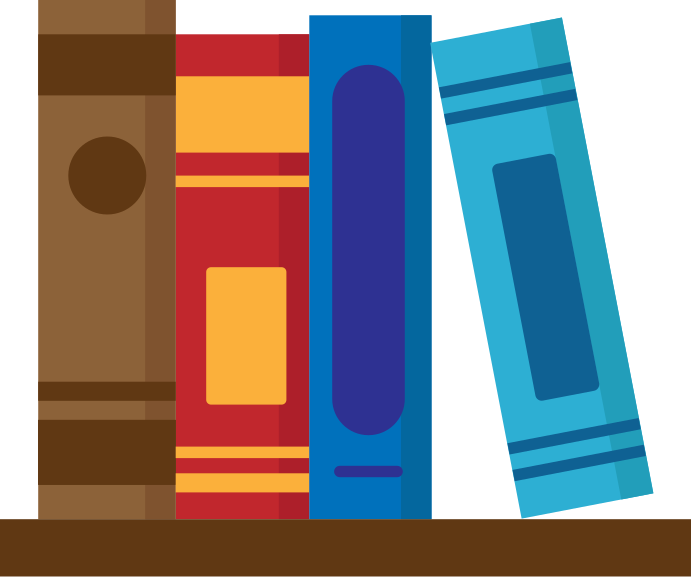 الفصل الدراسي الأول-١٤٤٤
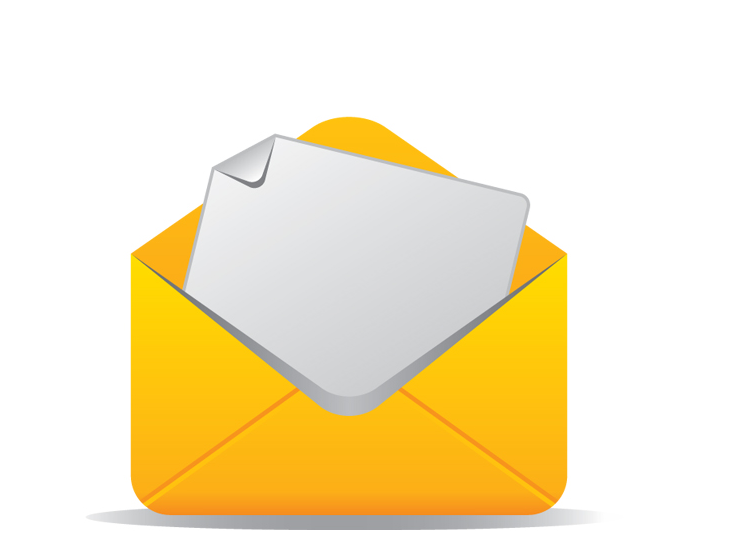 أسئلة شاملة  لمفردات المنهج
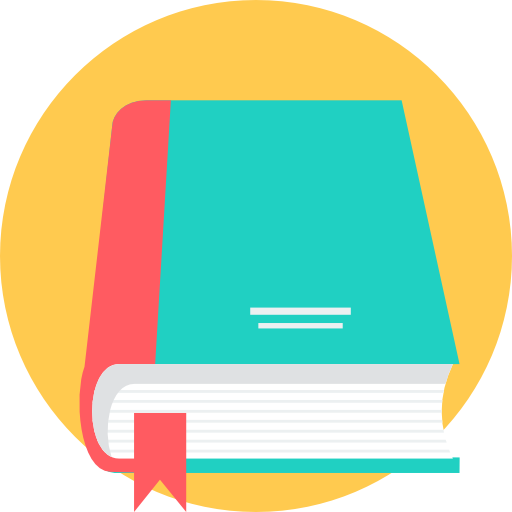 تستخدم في الحصة لصياغة أسئلة وعناصر الدرس
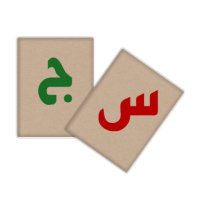 أسئلة متنوعة و متعددة و إثرائية  وشاملة
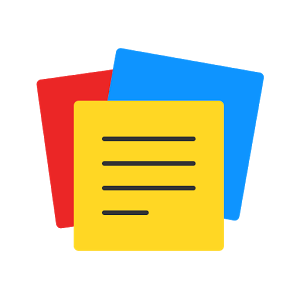 مرجع للمعلم في وضع الأسئلة
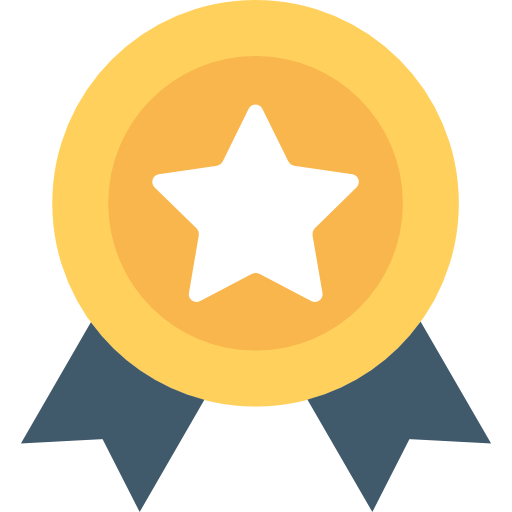 تقويم ذاتي لطالب
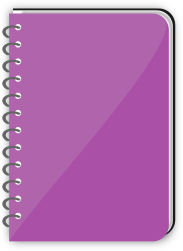 دفتر مهاراتي
مادة التوحيد
الصف الثالث متوسط
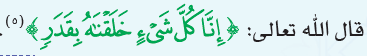 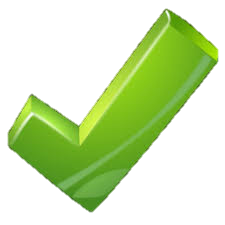 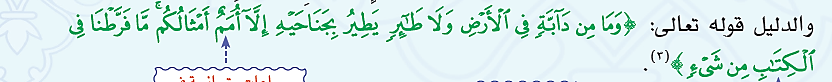 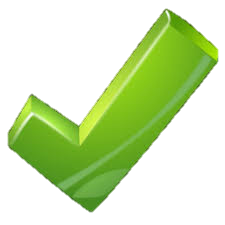 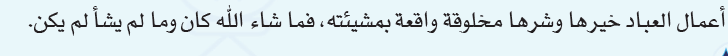 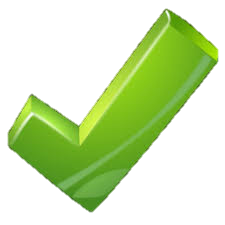 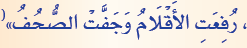 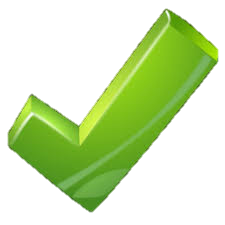 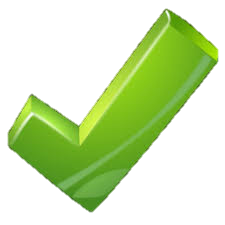 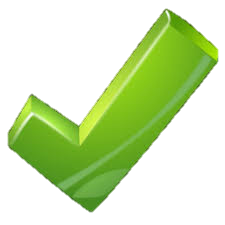 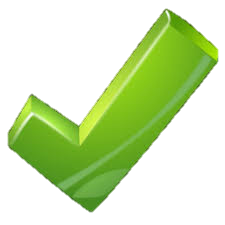 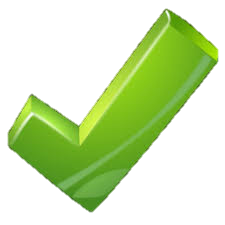 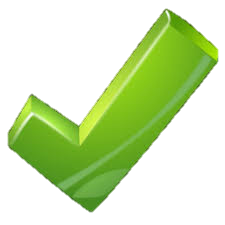 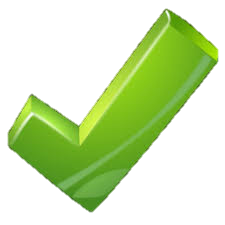 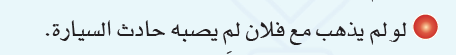 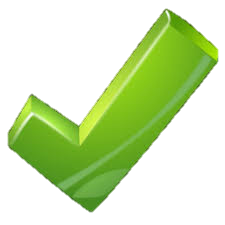 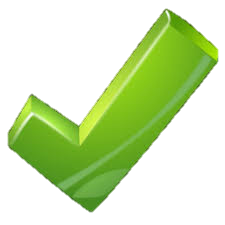 أكملي الخريطة التالية ؟
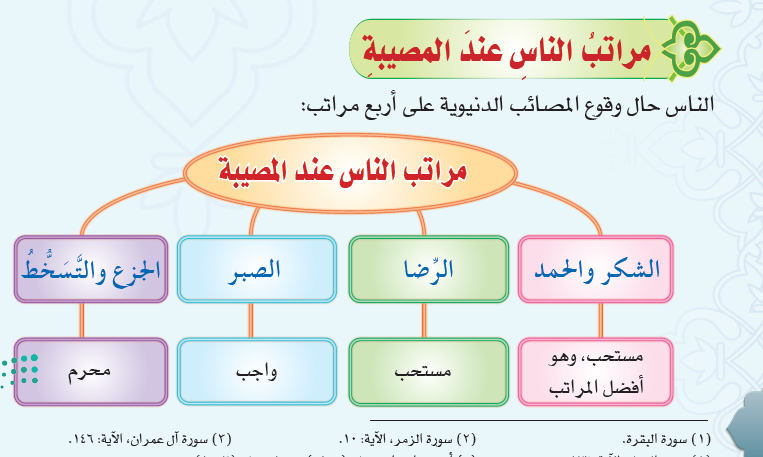 استنتجي حكما من الحديث  ؟
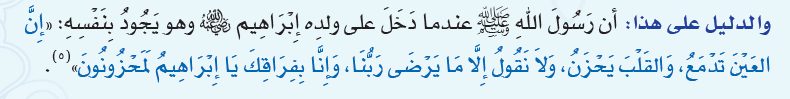 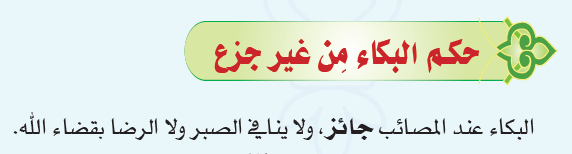 ماهو البديل النبوي لاستعمال كلمة (لو)؟
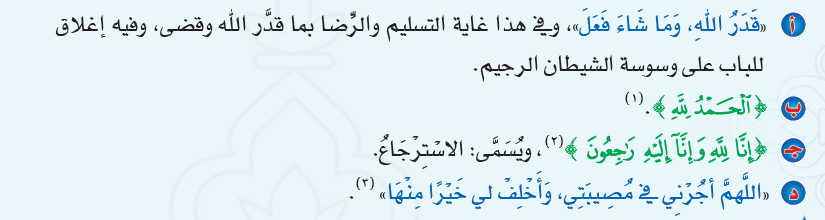 ما الحكمة من النهي عن استعمال (لو)؟
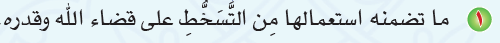 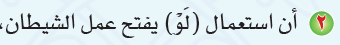 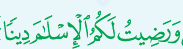 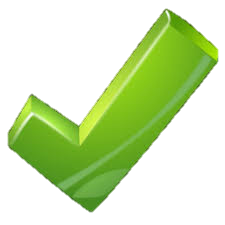 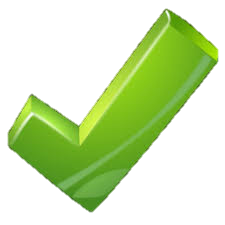 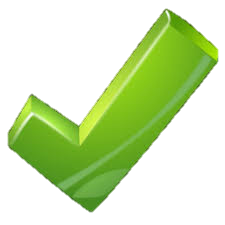 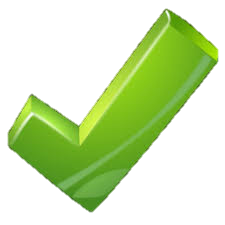 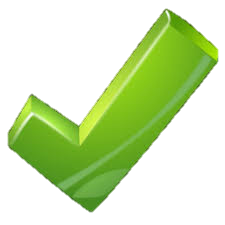 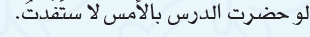 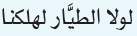 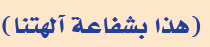 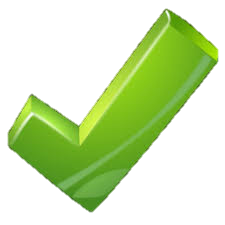 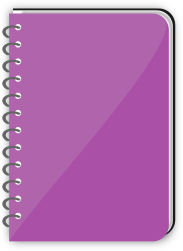 دفتر مهاراتي
مادة التفسير
الصف الثالث متوسط
الفصل الدراسي الأول
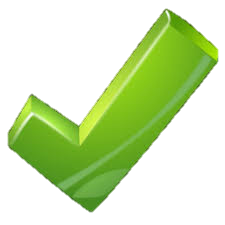 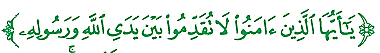 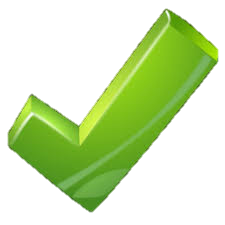 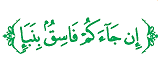 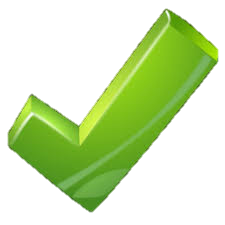 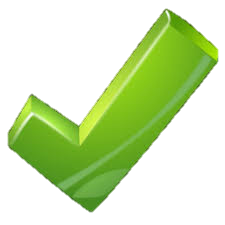 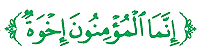 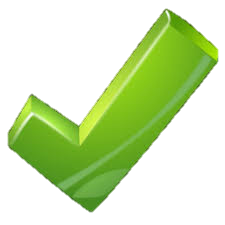 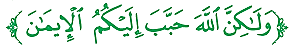 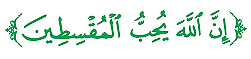 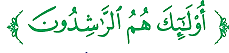 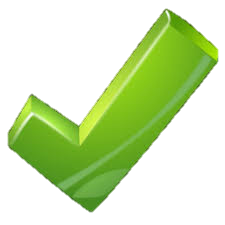 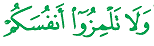 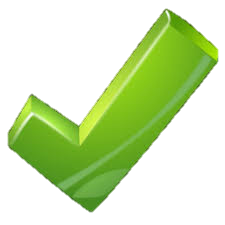 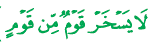 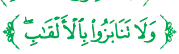 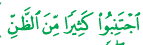 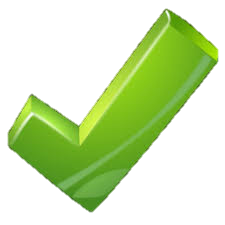 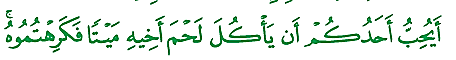 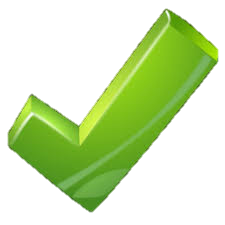 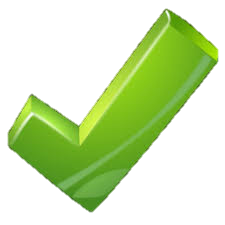 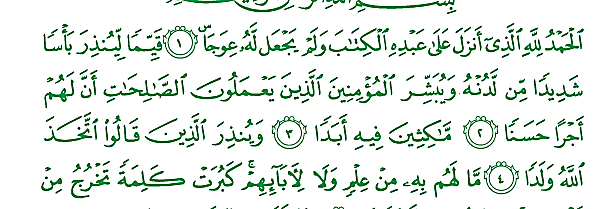 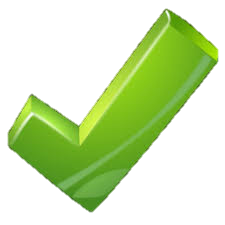 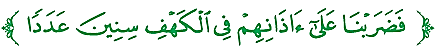 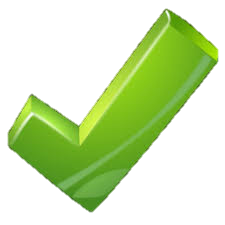 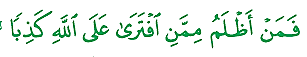 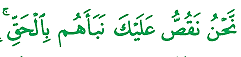 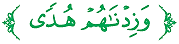 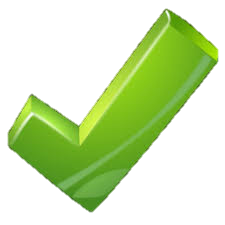 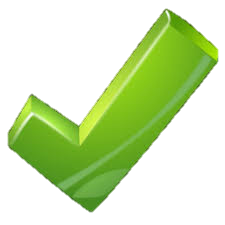 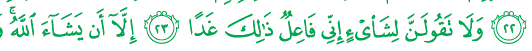 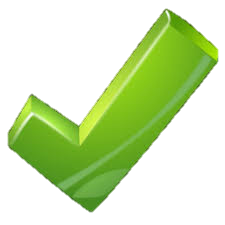 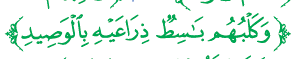 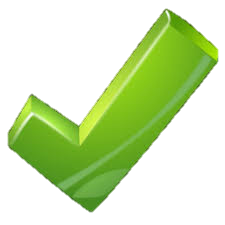 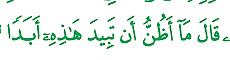 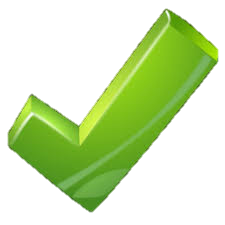 عللي نفى عن الأعراب الإيمان في الآية؟
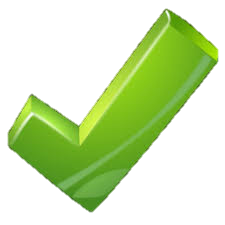 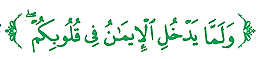 لأن الإيمان قول و عمل
عددي صفات القرآن الكريم من سورة الكهف ؟
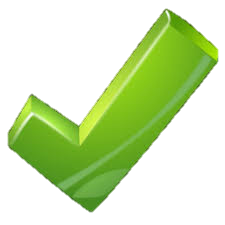 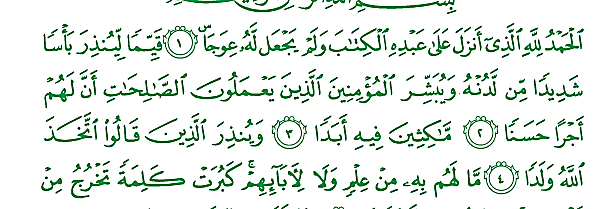 عللي لما يلي                                 ؟
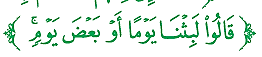 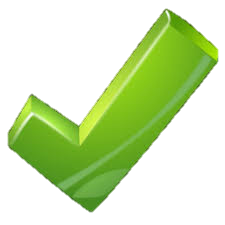 لأن دخولهم كان في أول النهار و استيقاظهم كان في آخره
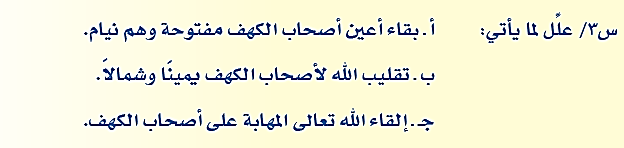 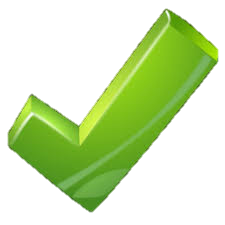 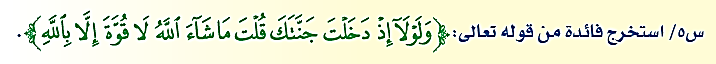 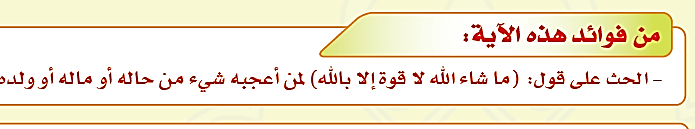 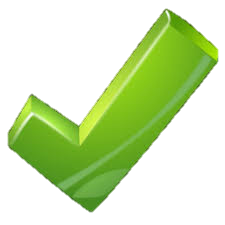 مقياس التفاضل
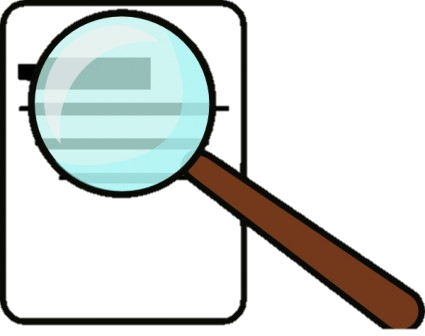 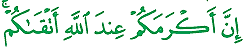 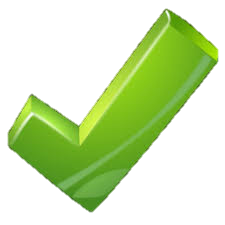 تقبيح الغيبة
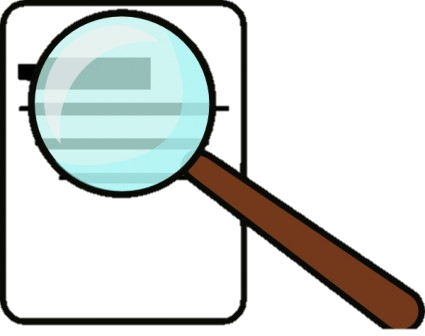 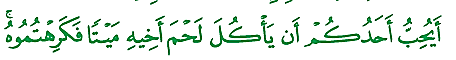 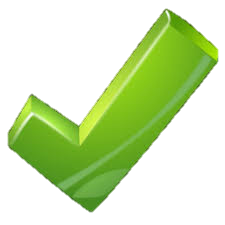 ما المقصود بالكلمة
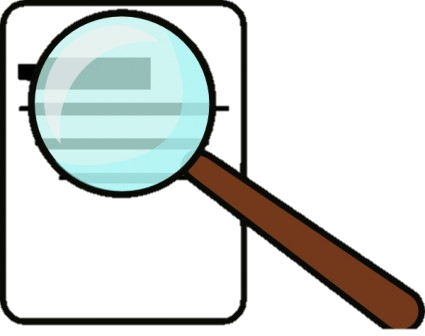 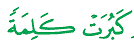 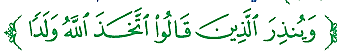 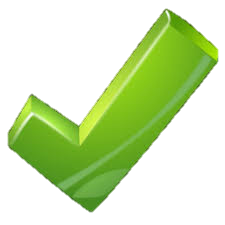 الأسباب التي هيأها الله سبحانه وتعالى لفتية الكهف
٤-أعينهم مفتوحة
٣٠٠ بالسنة الشمسية
٣٠٩ بالسنة القمرية
حتى لا تفسد أعينهم
١-النوم
{وَتَحْسَبُهُمْ أَيْقَاظًا وَهُمْ رُقُودٌ ۚ } [الكهف : 18]
{فضربنا على آذانهم في الكهف سنين عددا} [الكهف : 11]
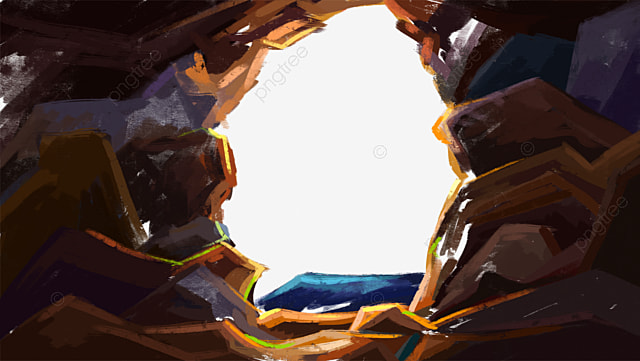 حتى لا تصيبهم الشمس لا ابتداء النهار و لا في آخره.
٢-تزاور الشمس
٥- تقليب أجسادهم
حتى لا تأكل الأرض أجسادهم
{۞ وَتَرَى الشَّمْسَ إِذَا طَلَعَت تَّزَاوَرُ عَن كَهْفِهِمْ ذَاتَ الْيَمِينِ وَإِذَا غَرَبَت تَّقْرِضُهُمْ ذَاتَ الشِّمَالِ}[الكهف : 17]
{ ۚ وَنُقَلِّبُهُمْ ذَاتَ الْيَمِينِ وَذَاتَ الشِّمَالِ ۖ } [الكهف : 18]
في داخل الكهف ينالهم برد الريح ونسيم الهواء لتبقى أبدانهم
٣-فجوة الكهف
حتى لا يدنو منهم أحد حتى يبلغ الكتاب أجله
٦-المهابة
{لَوِ اطَّلَعْتَ عَلَيْهِمْ لَوَلَّيْتَ مِنْهُمْ فِرَارًا وَلَمُلِئْتَ مِنْهُمْ رُعْبًا} [الكهف : 18]
{وَهُمْ فِي فَجْوَةٍ مِّنْهُ ۚ } [الكهف : 17]
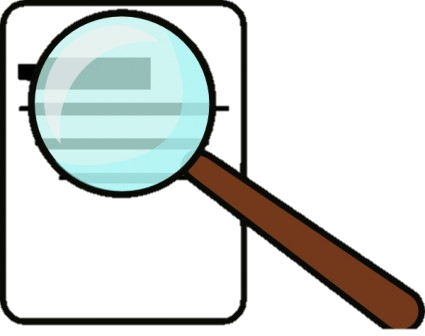 ما الحكمة من خلق ما على الأرض؟
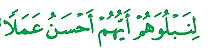 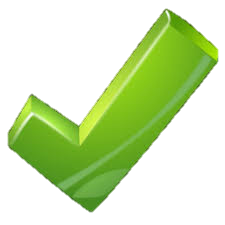 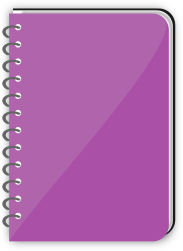 دفتر مهاراتي
مادة الحديث الشريف
الصف الثالث متوسط
الفصل الدراسي الأول
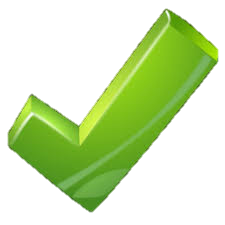 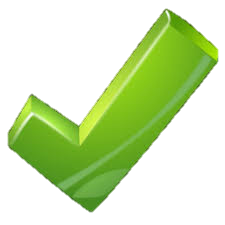 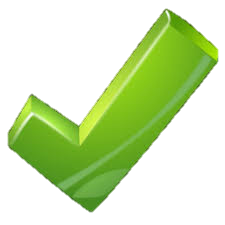 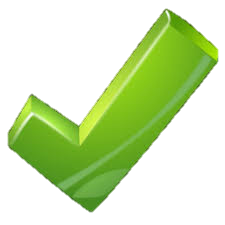 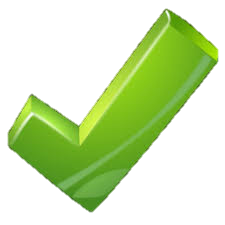 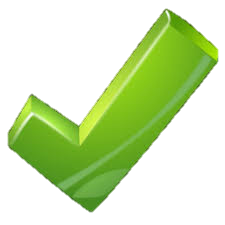 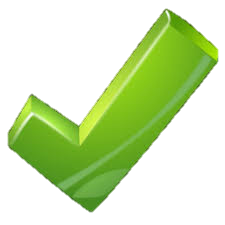 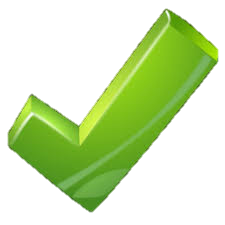 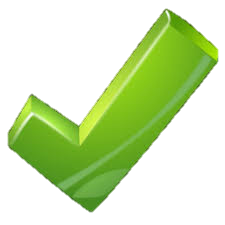 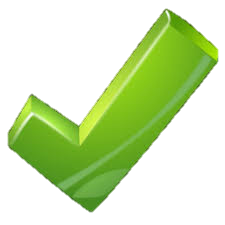 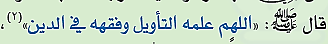 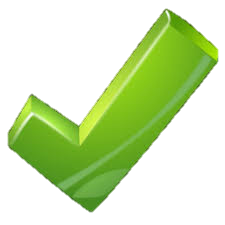 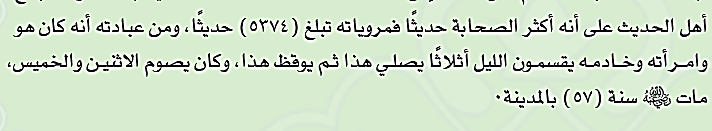 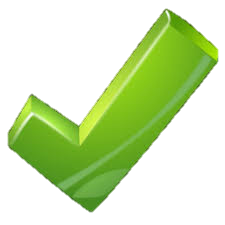 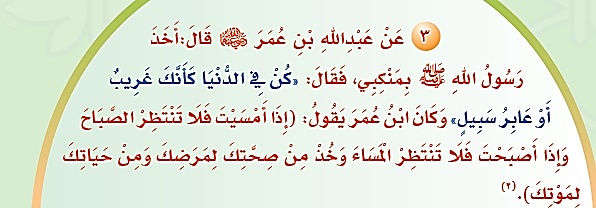 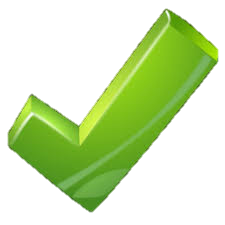 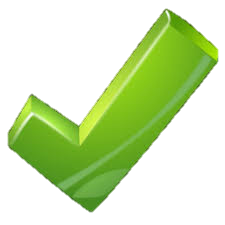 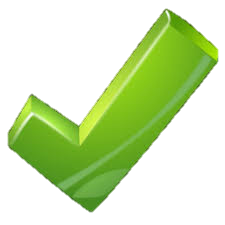 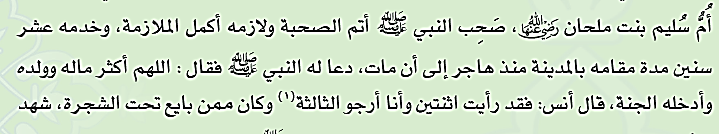 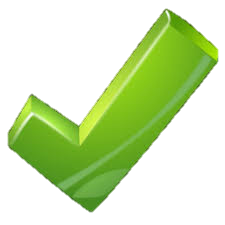 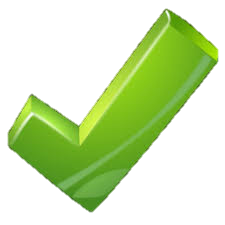 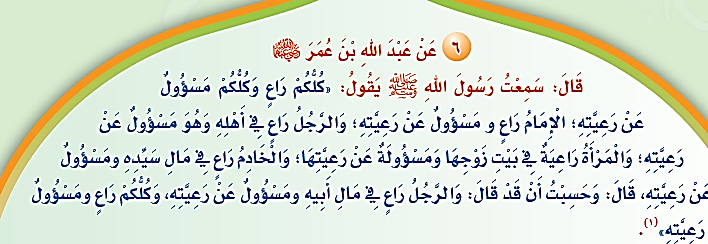 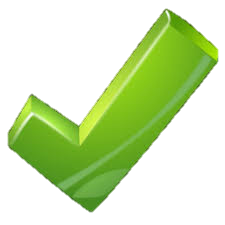 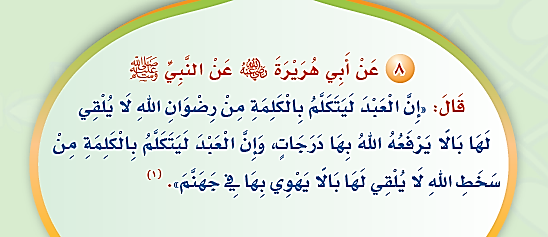 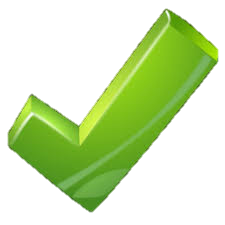 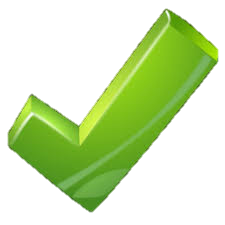 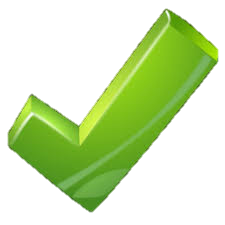 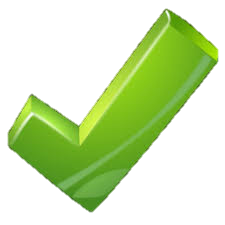 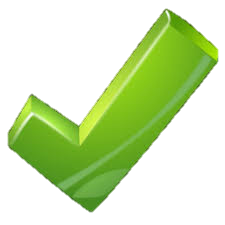 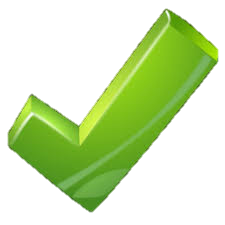 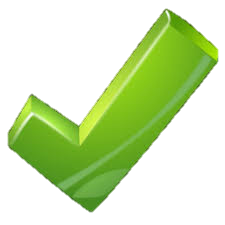 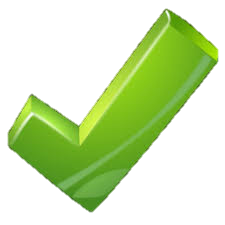 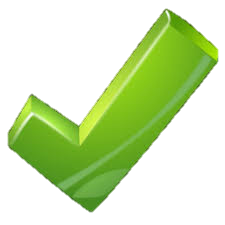 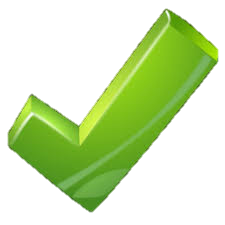 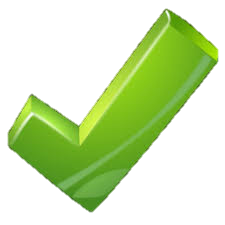 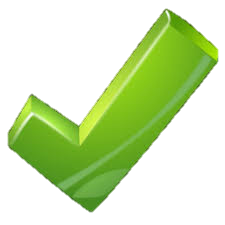 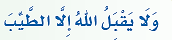 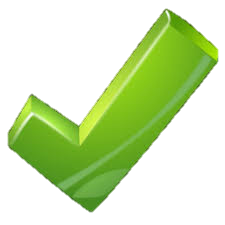 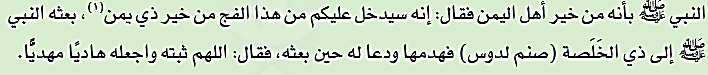 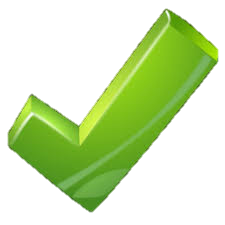 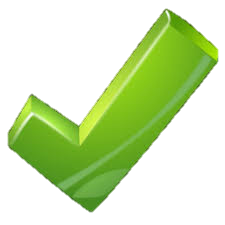 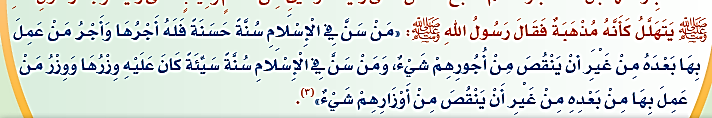 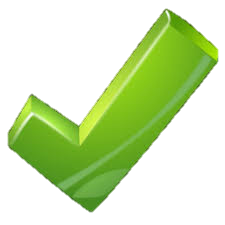 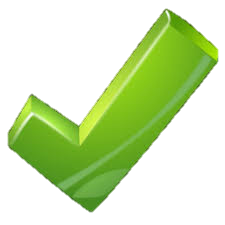 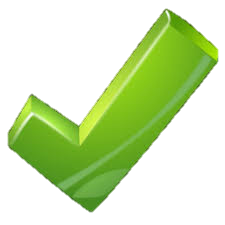 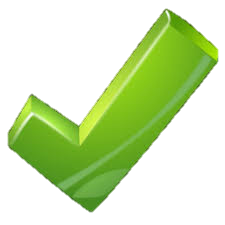 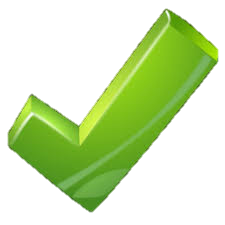 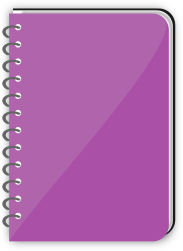 دفتر مهاراتي
مادة الفقه
الصف الثالث متوسط
الفصل الدراسي الأول
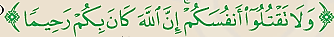 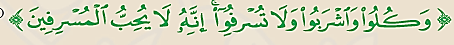 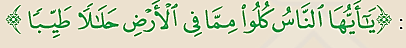 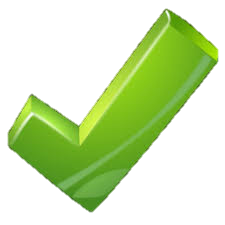 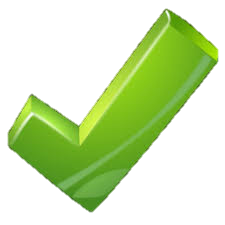 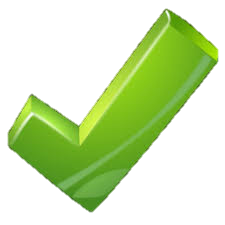 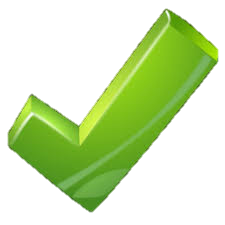 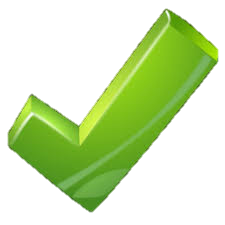 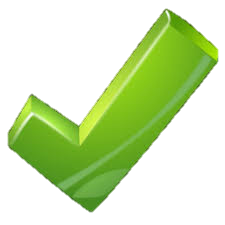 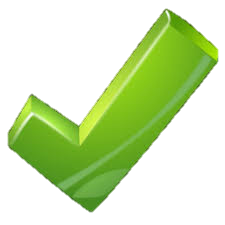 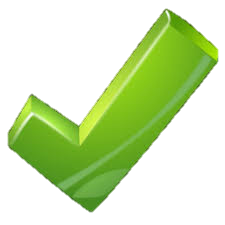 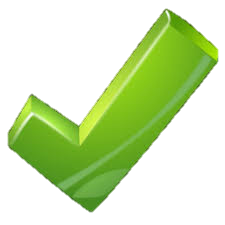 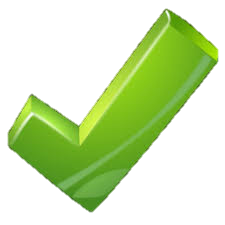 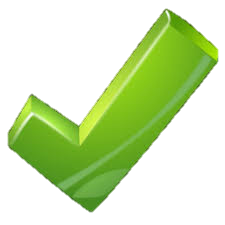 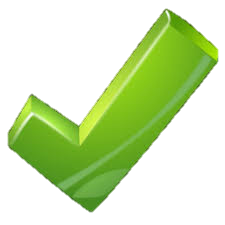 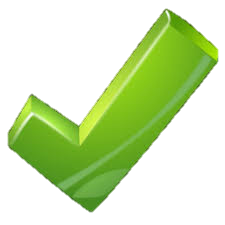 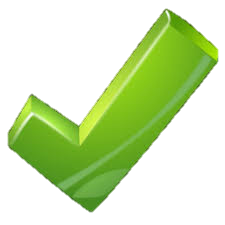 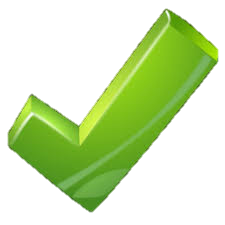 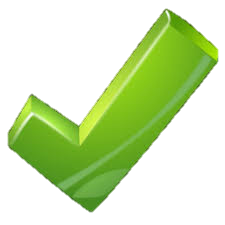 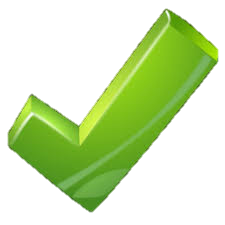 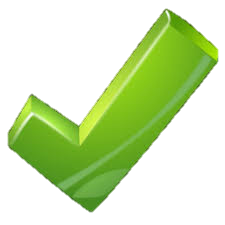 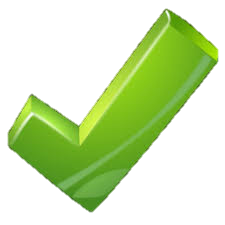 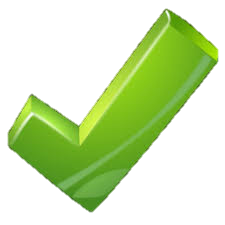 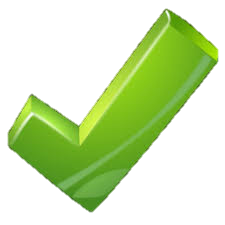 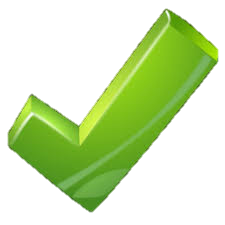 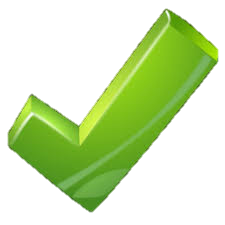 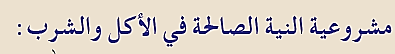 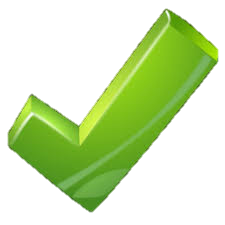 فسري هذه العبارة؟
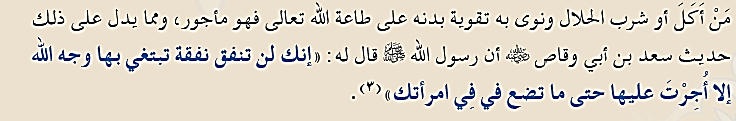 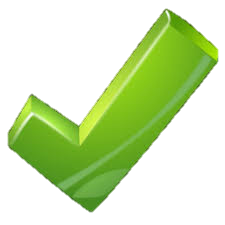 فصلي القول في (الجلالة)؟
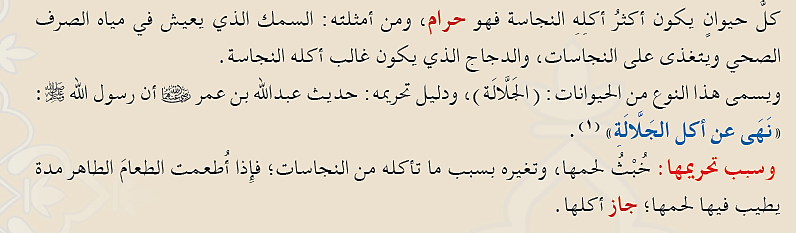 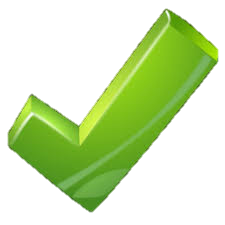 اجيبي عن ما يلي :
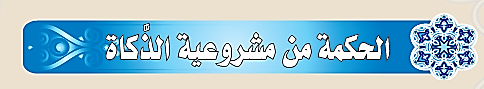 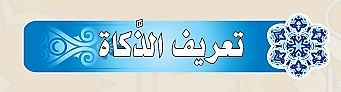 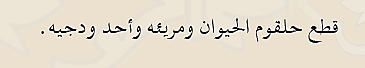 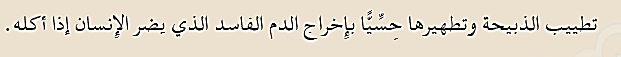 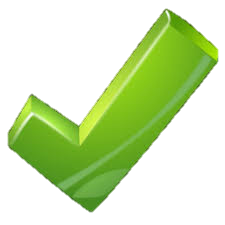 مثلي لما يلي :
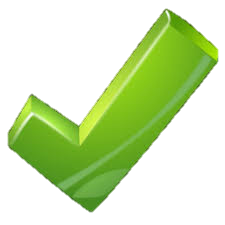 اجيبي عن ما يلي:
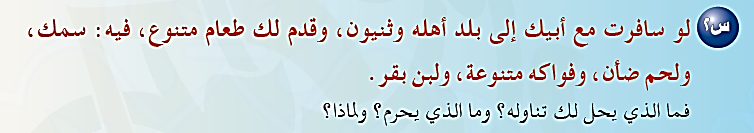 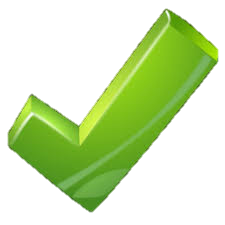 اجيبي عن ما يلي:
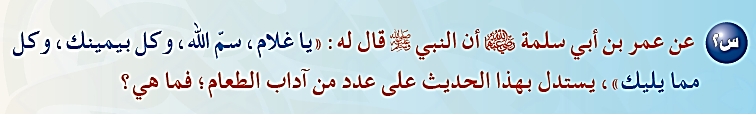 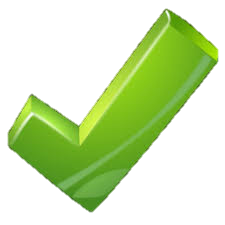 ماهي شروط التداوي؟
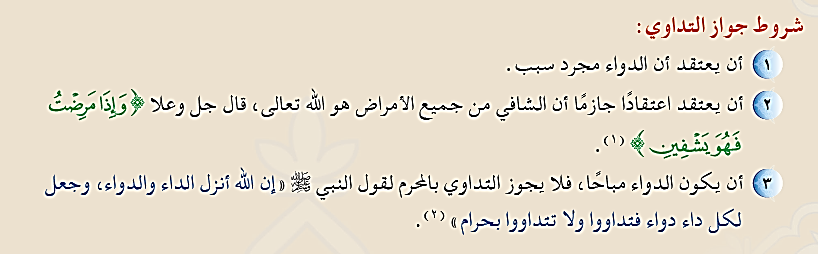 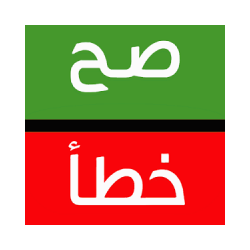 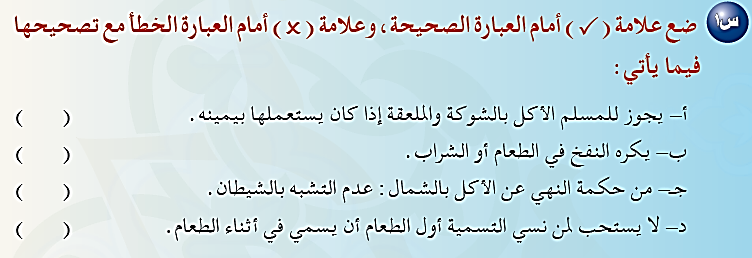 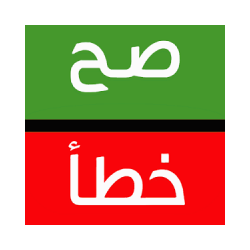 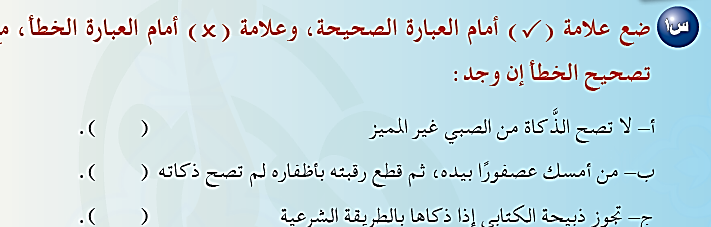 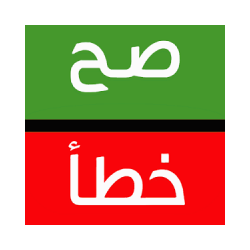 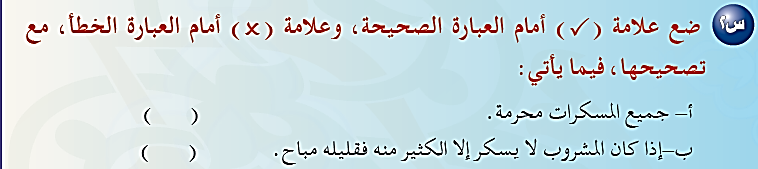 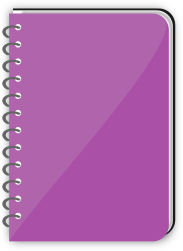 النهاية
الحمد لله الذي بفضله تتم الصالحات